Загадки по теме: «Семья»
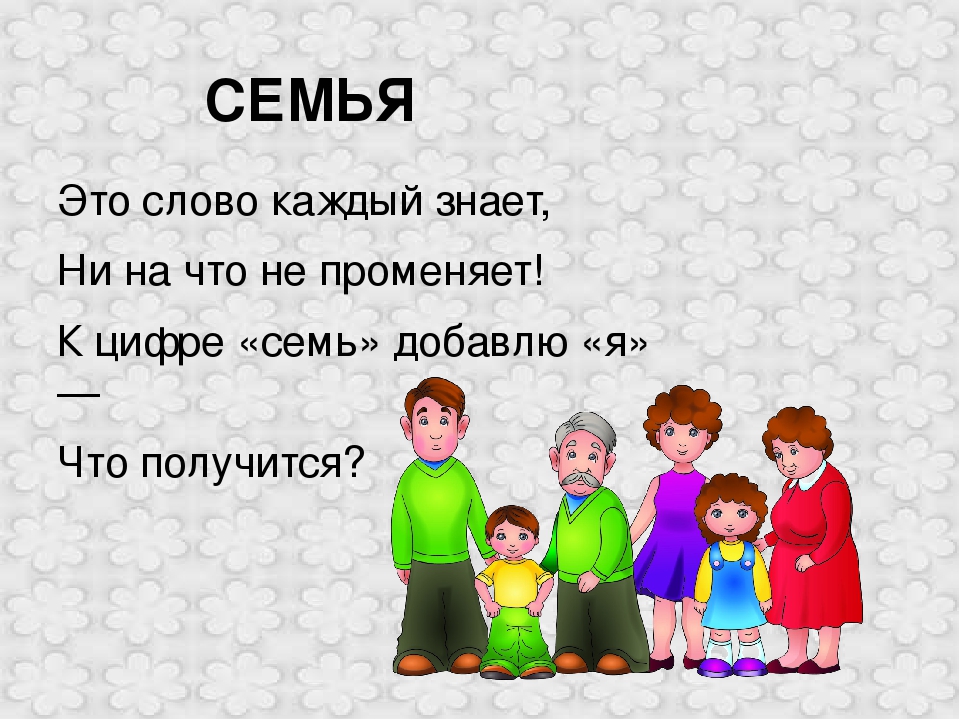 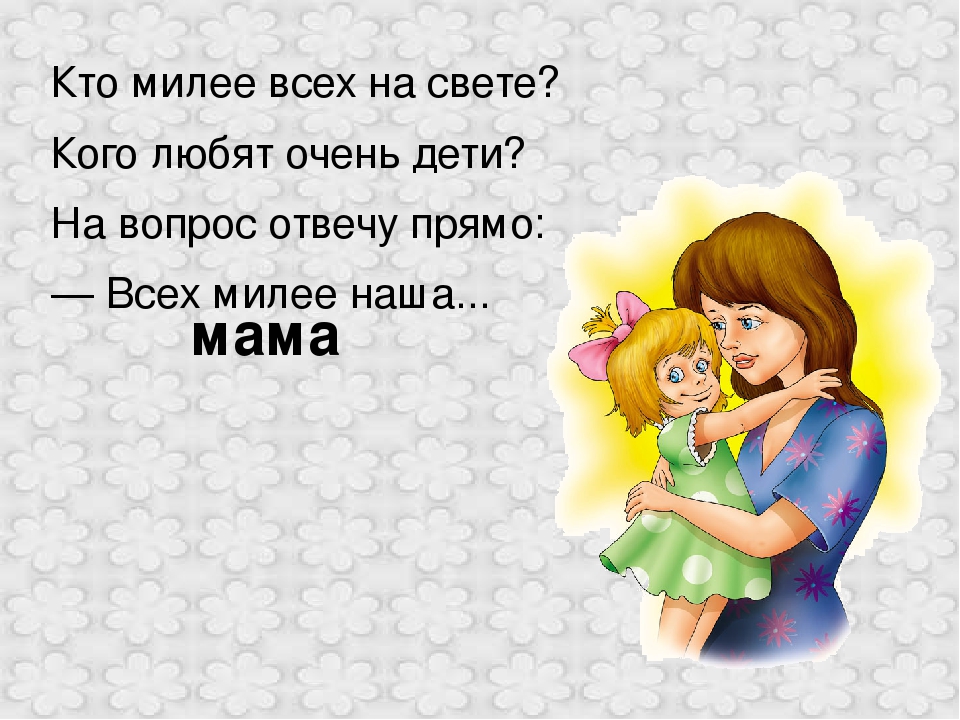 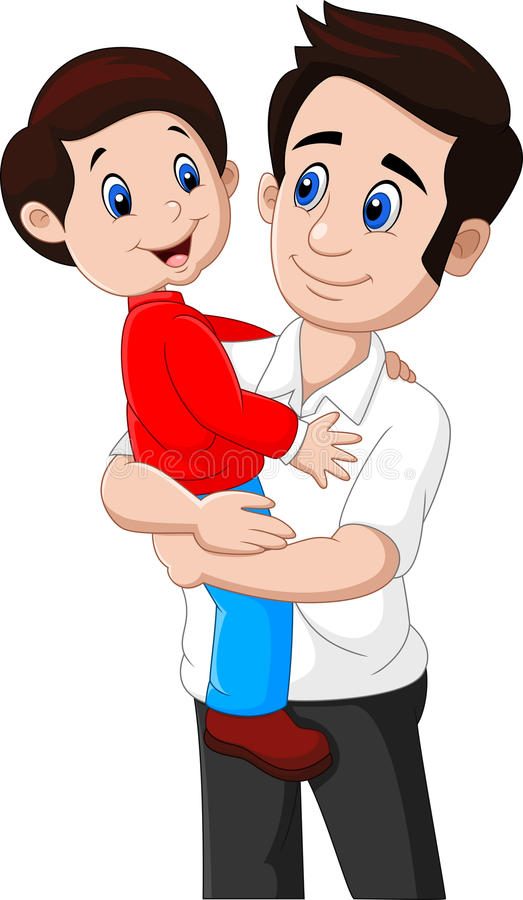 Кто же трудную работу
Может делать по субботам? —
С топором, пилой, лопатой
Строит, трудится наш... (папа)
Он машину ловко водит,
В стенку гвоздик заколотит,
Маме дома помогает,
И с детишками играет (папа)
Лучше всех носочки вяжет,Сказку славную расскажет,Колыбельную споёт,И советы нам даёт.(бабушка)
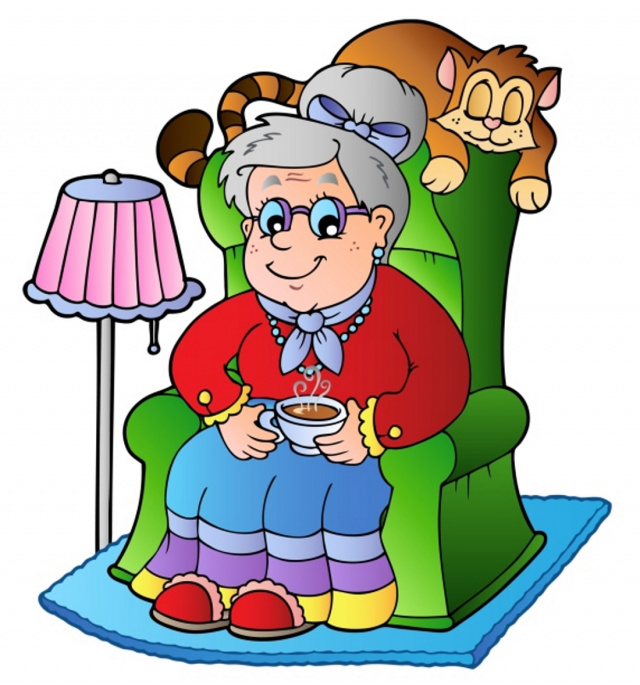 Кто любить не устает,
Пироги для нас печет,
Вкусные оладушки?
Это наша... (бабушка)
Вместе ходим на рыбалку, Зимой катаемся на санках! У него седая голова,До колена бородаОн — мужчина, и он сед,Папе — папа, мне он — …(дед)
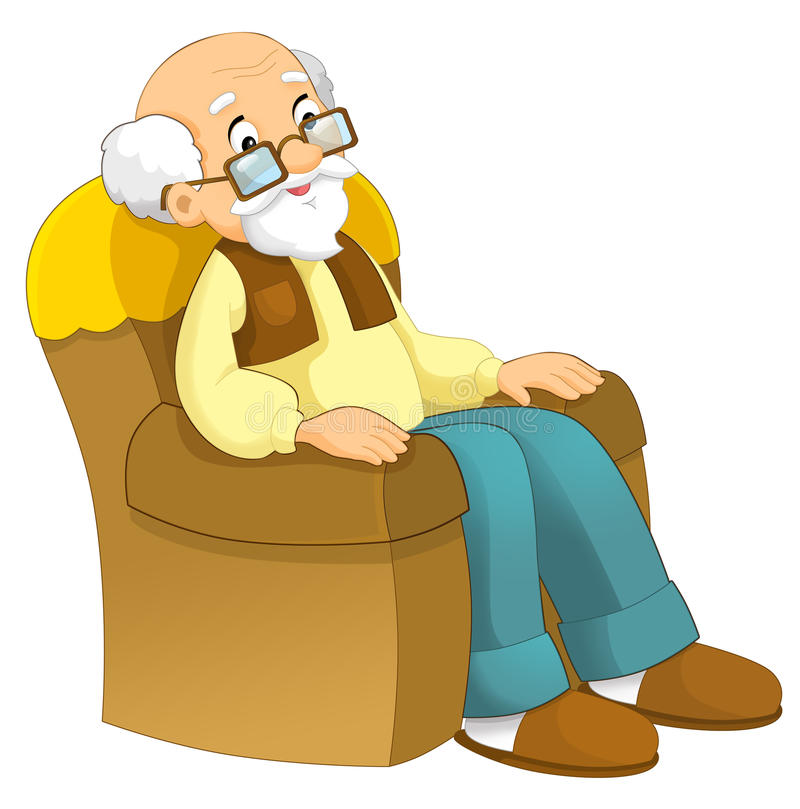 Он трудился не от скуки,
У него в мозолях руки,
А теперь он стар и сед —
Мой родной, любимый... (дед)
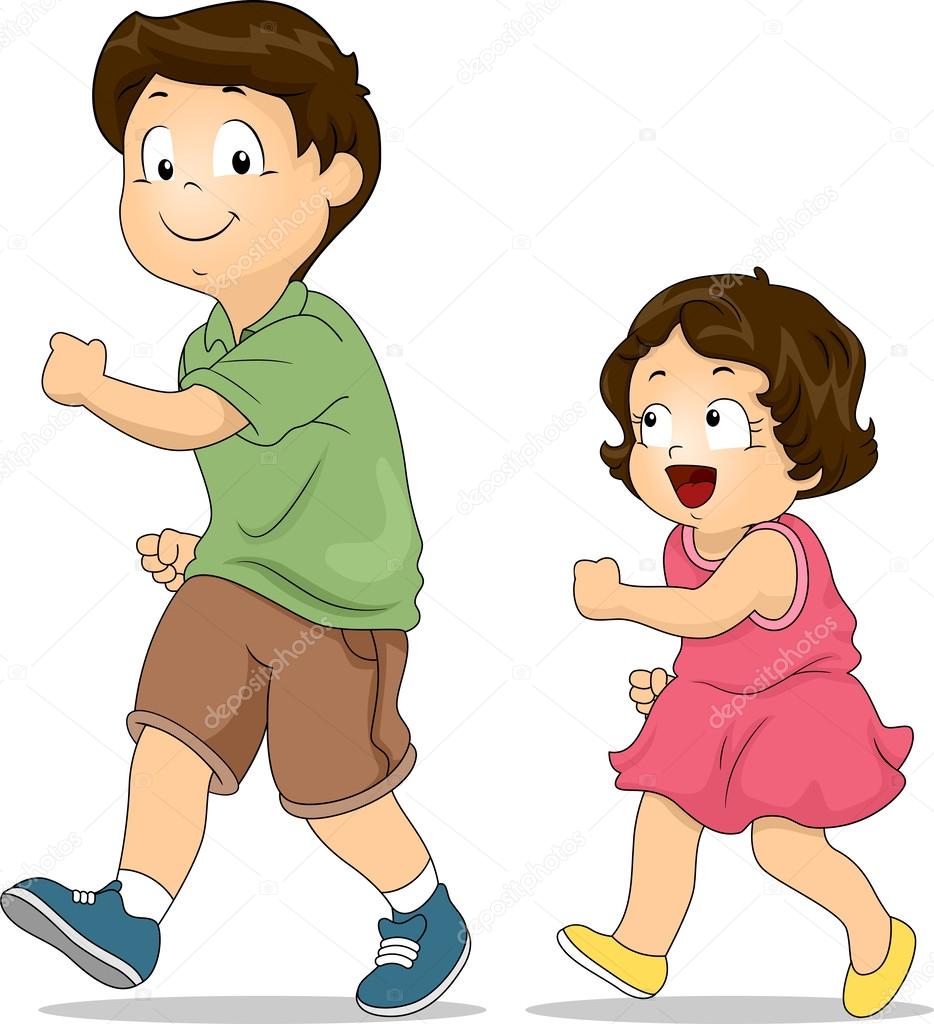 Я у мамы не один, У неё ещё есть сын, Рядом с ним я маловат,Для меня он — старший…(брат)
Кто веселый карапузик —
Шустро ползает на пузе?
Удивительный мальчишка —
Это младший мой... (братишка)
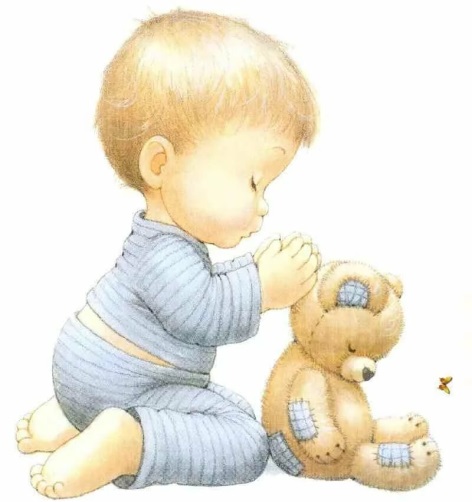 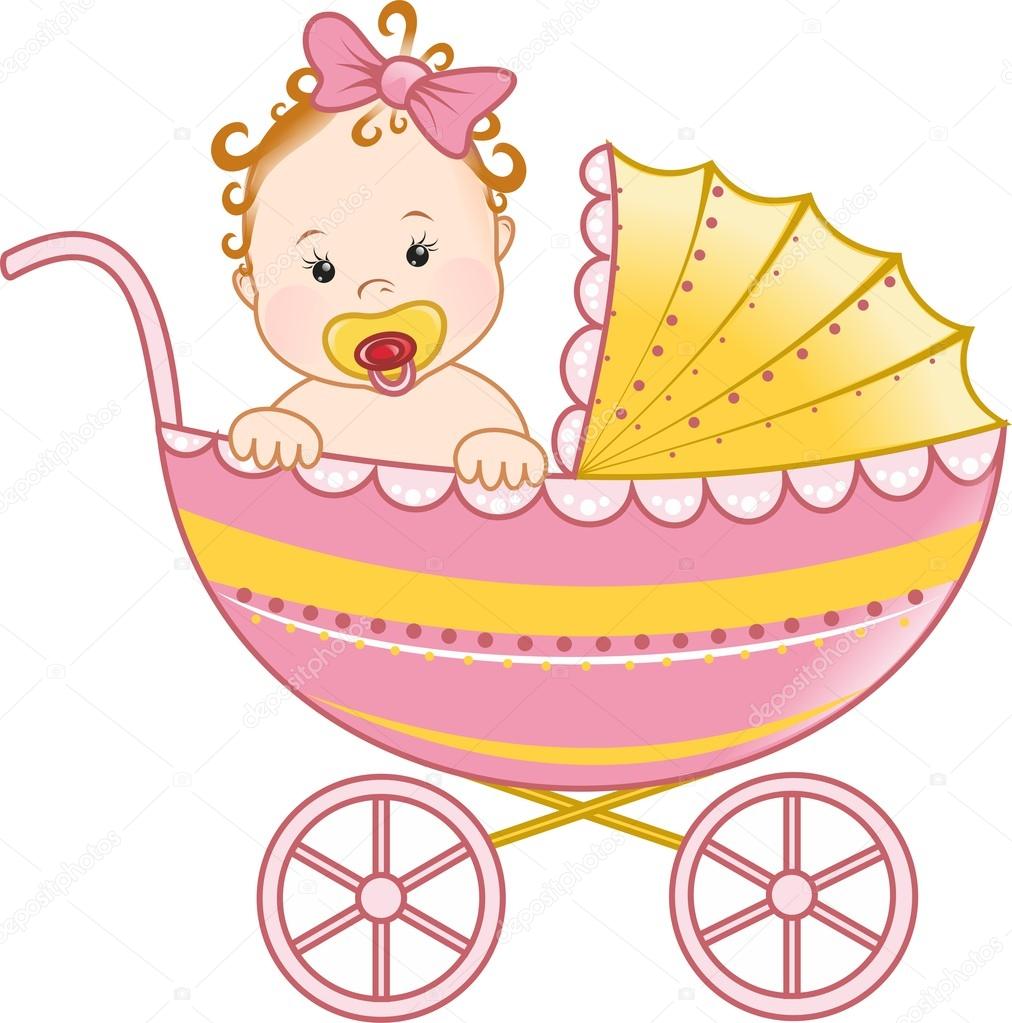 Мама с папой говорят,Что теперь я — старший брат,Что за куколка в коляскеПлачет от ужасной тряски?В ванной ползунков гора!Брату кто она?(сестра)
И у бабушки есть,
И у дедушки есть,
И у мамы есть,
И у папы есть,
И у дочки есть,
И у внучки есть,
И в лошадки есть,
И у собачки есть,
Чтобы его узнать,
Надо вслух назвать. 
(Имя)
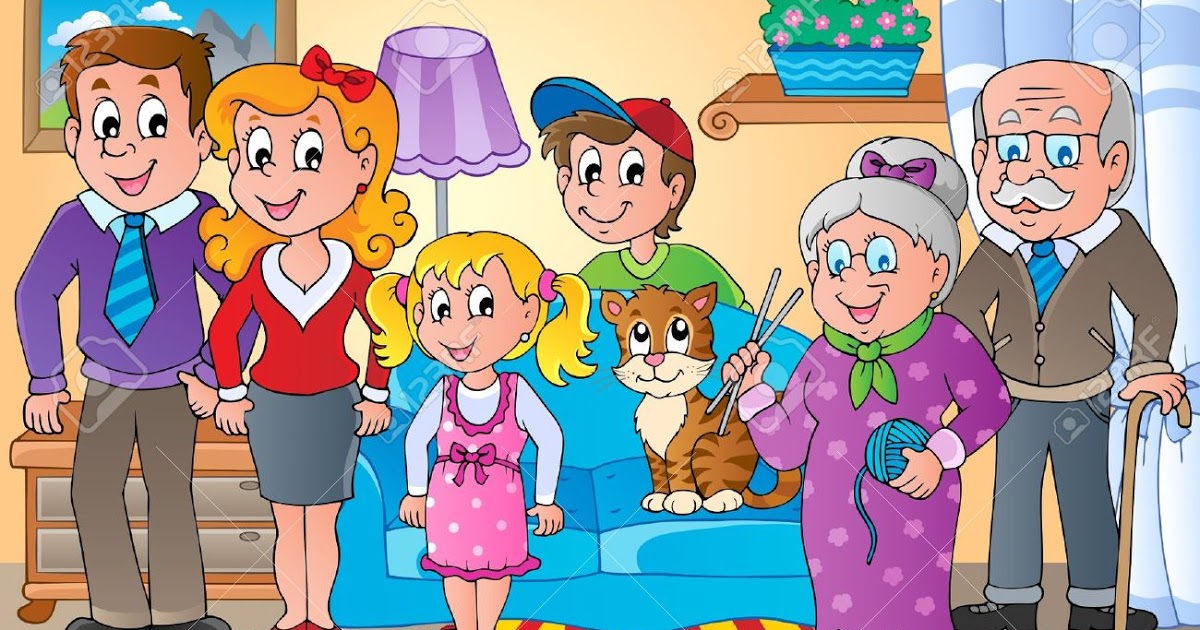 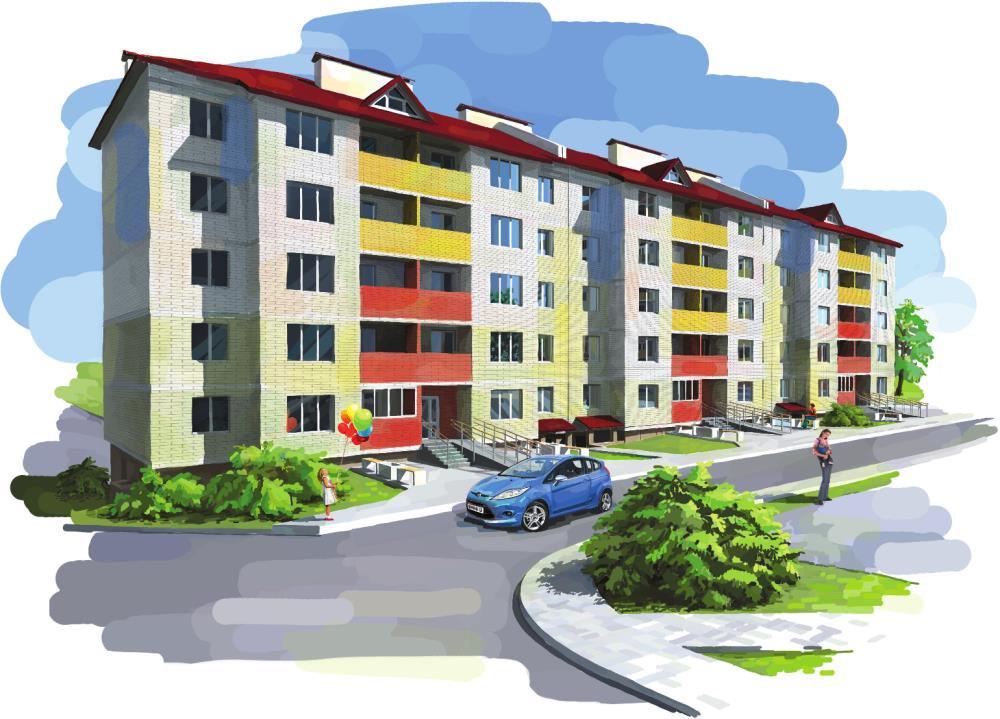 Для семей среди двора
Шестиэтажная нора,
А внутри поменьше норки, 
В каждой дверь, на окнах шторки! (Многоэтажный дом)
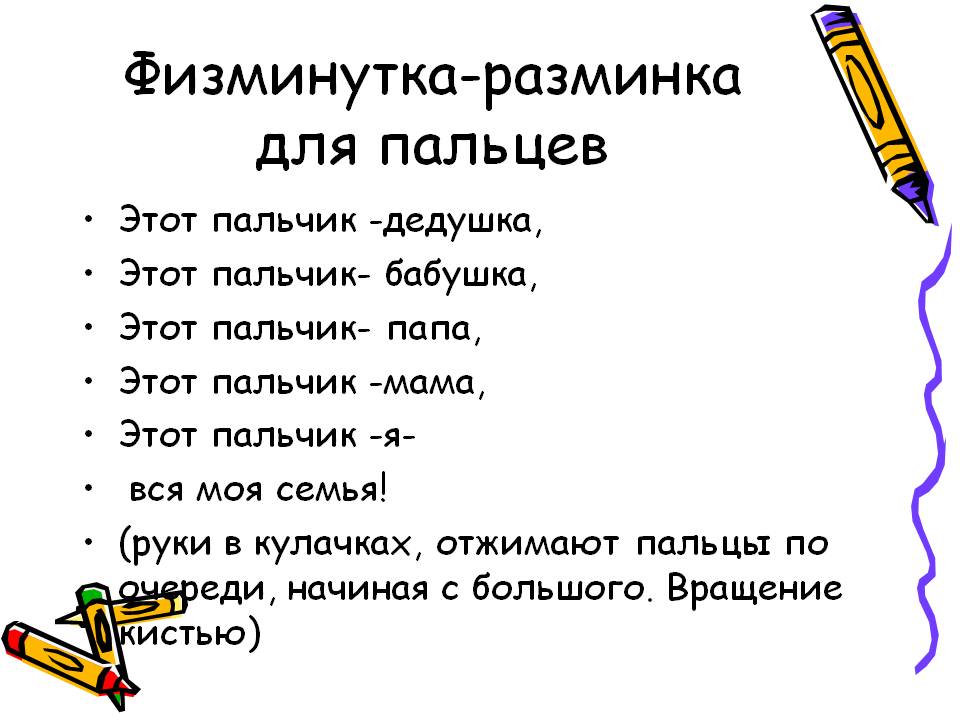